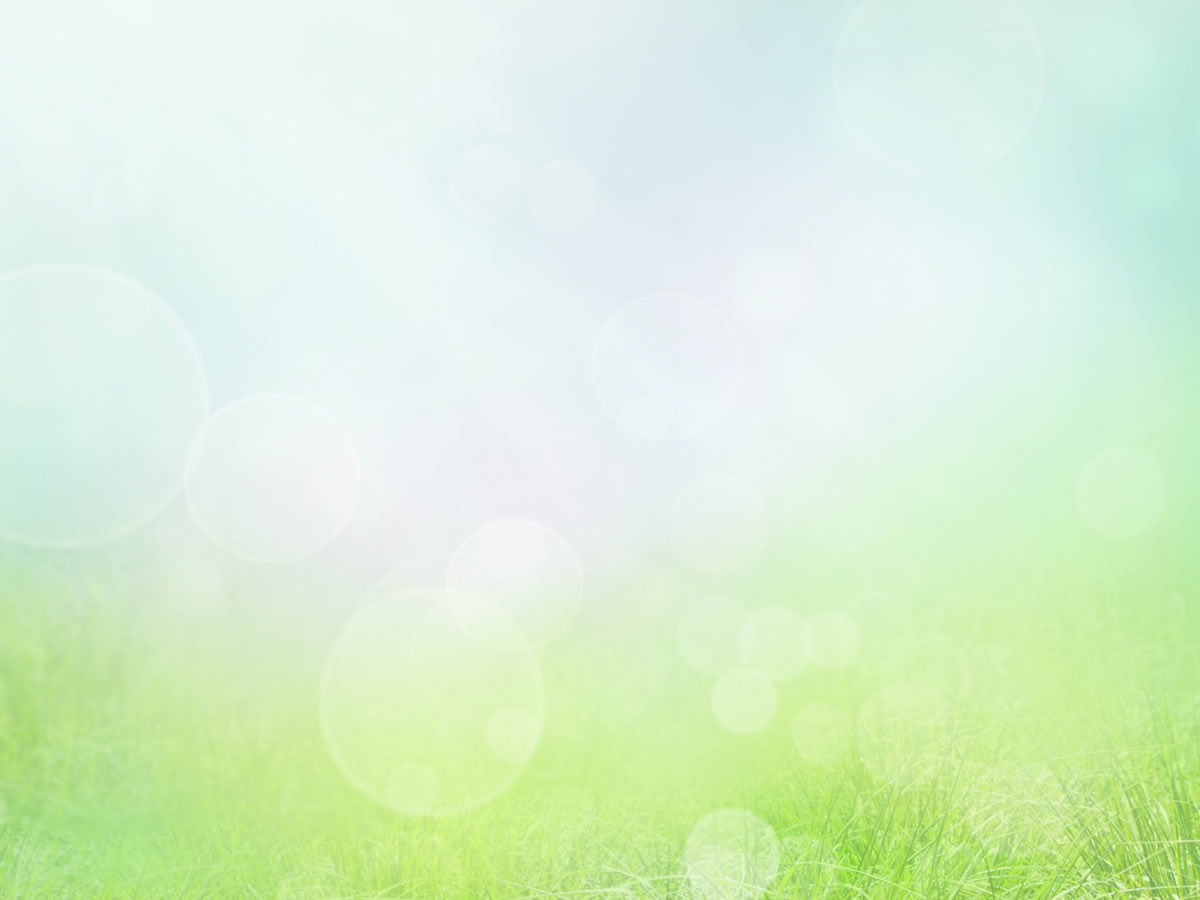 人的一生有苦難有悲傷 
總是主是避難所在祂用聖手引導幫助與保護 
堅固石磐至聖君王人的一生有喜樂有平安 
攏是主為咱所備辦
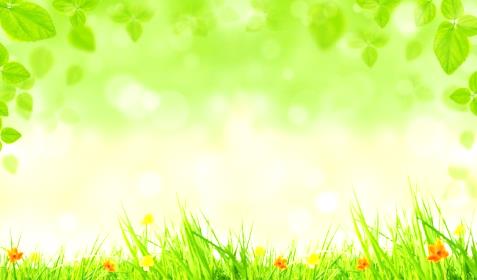 祂用疼包容咱罪過得赦免 
我的救主我的王
我欲讚美救主尊名 日出日落到世間路尾 救主是人類福氣的源頭 咱著全心信靠祂
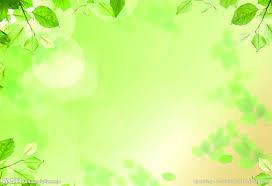 救主是人類福氣的源頭 咱著全心信靠祂人的一生有苦難有平安 攏是主為咱所備辦祂用疼包容咱罪過得赦免 我的救主我的王